Commonwealth Centre at WestfieldsLand Bay D ResidentialCSPA 2006-SU-025-02
Sully District Land Use and Transportation Committee
March 16, 2020
Commonwealth Centre | Site Plan
10/17/19
Rev1. 02/20/20
Commonwealth Centre at  Westfield - Land Bay D Residential
Toll VA VII, L.P.
UNDERGROUND
SWM
LAND BAY-C
LAND BAY-A
LAND BAY-D
LAND BAY-B
RETAIL
N
Site Plan | Commonwealth Centre
2
2
Conceptual Landscape Plan
10/17/19
Rev1. 02/20/20
Commonwealth Centre at  Westfield - Land Bay D Residential
Toll VA VII, L.P.
Proposed Stone Walls  Entry Feature
Existing Westeld  stone wall Entry Feature
Existing Westeld  stone walls Entry Feature
Conceptual Landscape Plan
N
3
3
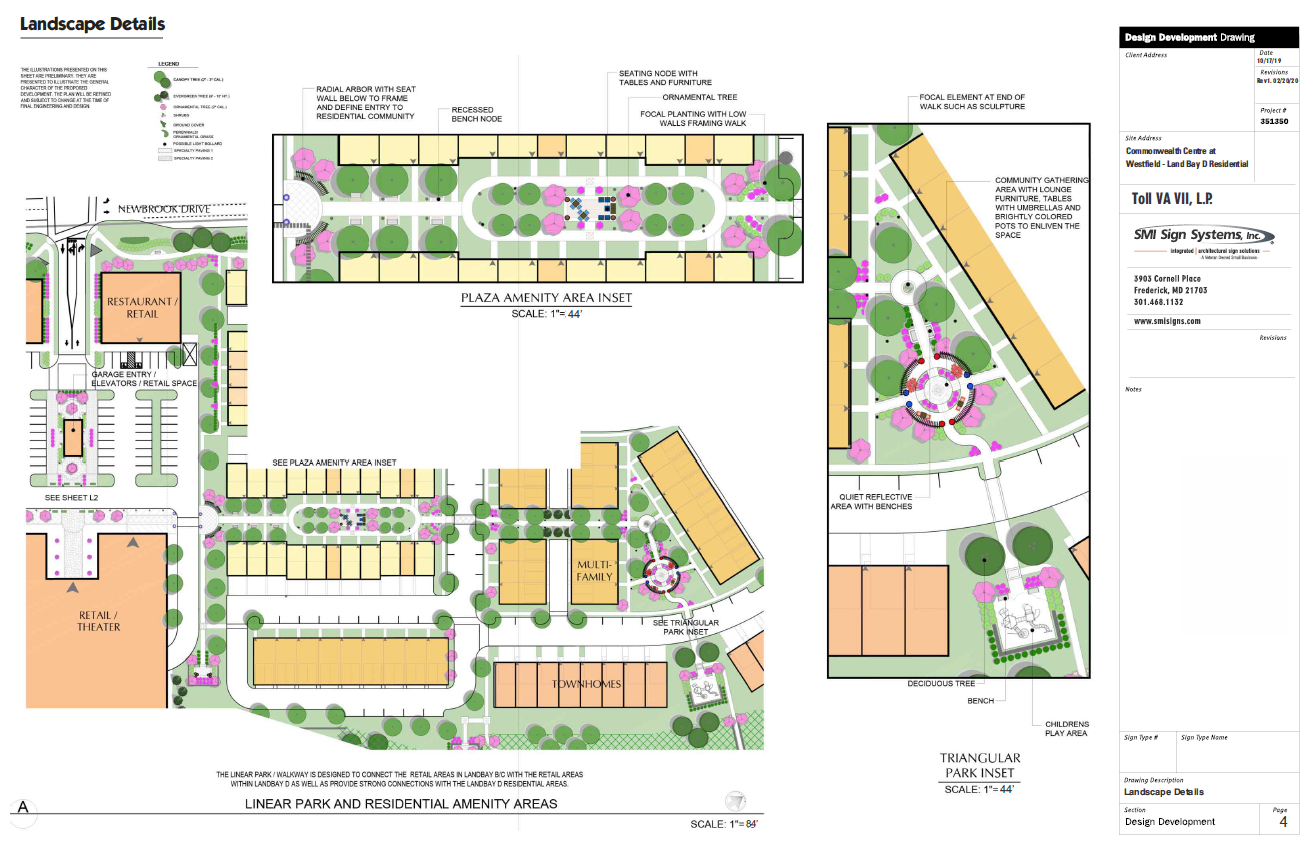 4
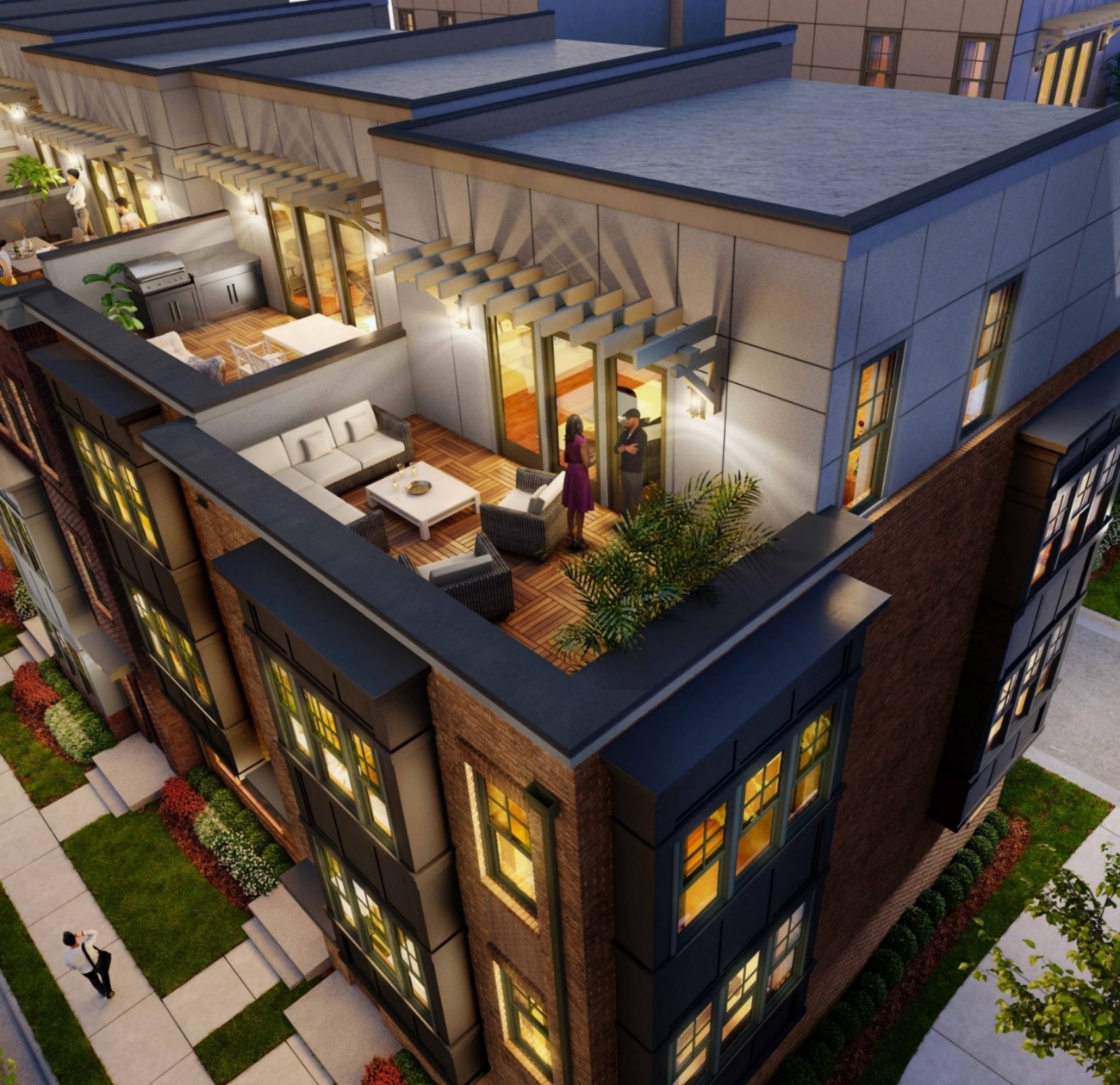 5
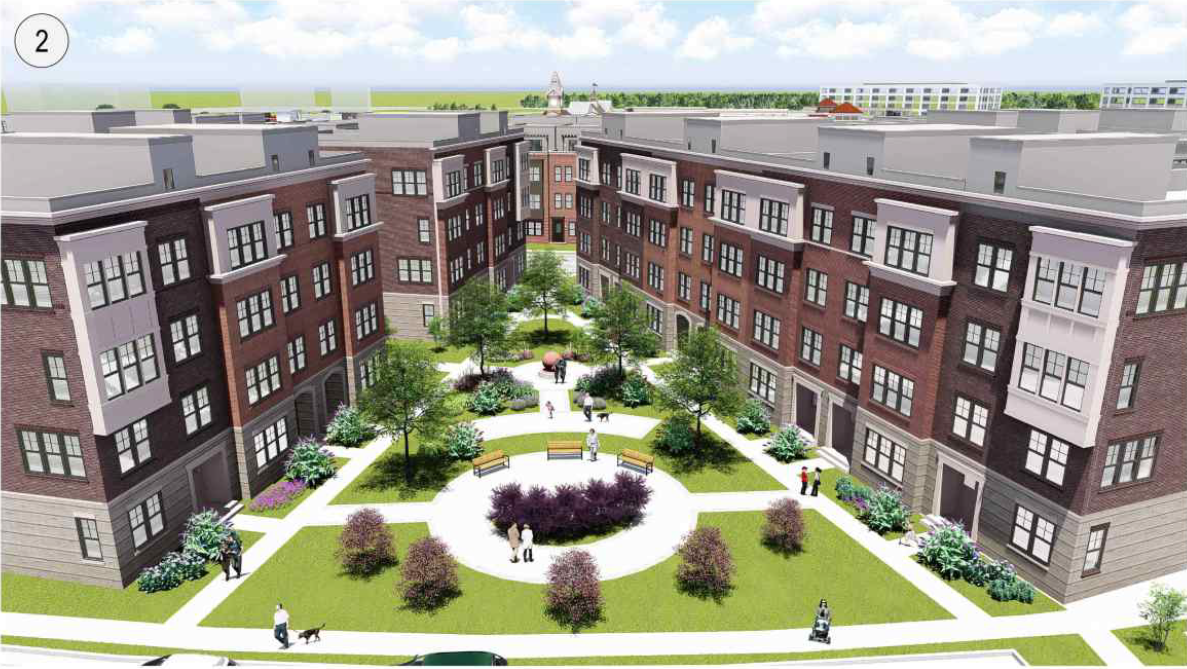 6
Signage Location Plan | Residential
10/17/19
Rev1. 02/20/20
Commonwealth Centre at  Westfield - Land Bay D Residential
Toll VA VII, L.P.
1
8
1
8 1
1
1
1
1
1
Newbrook Drive
Community Entrance  Monument Signs
Signage Location Plan | Residential
N
5
7
Monument Sign | Residential - 908b.rs
Single Sided | Illuminated | Permanent
10/17/19
Rev1. 02/20/20
18”
120”
14”
1”	12”	1”
1”
1”
Commonwealth Centre at  Westfield - Land Bay D Residential
118”
Aluminum tube accent  painted Silver Metallic
Toll VA VII, L.P.
1/8” Aluminum, over Aluminum  angle frame painted Silver Metallic
24”
Letters to be cut out on aluminum face  and Backed up with Day/Night Acrylic


Aluminum tube support
Aluminum tube accent  painted Silver Metallic

Granite Cap


 	   Stone to match
Commonwealth Centre Sign


Brick Base to match Building
64”
10”
30”
Sign 908b.rs Front Elevation
Scale: 3/4” = 1’
Total: 20 Sq. Ft.
Sign 908b.rs Side Elevation
Scale: 3/4” = 1’
2x (24” x 120”) Single Sided Monument Signs
908b.rs	Monument Sign
Residential
Sign 908b.rs Night Elevation
Scale: NTS
6
*Drawings are for Illustrative purposes ONLY & are intended to represent height and square footage only.
8
Pole Flag | Residential - 901.rs
Double Sided | Non-Illuminated | Temporary
10/17/19
Rev1. 02/20/20
31”
3”
24”
Commonwealth Centre at  Westfield - Land Bay D Residential
Toll VA VII, L.P.
72”
156”
156”
7’ MIN
54”
51”
Sign 901.rs Side A Elevation
Scale: 1/2” = 1’
Sign 901.rs Side B Elevation
Scale: 1/2” = 1’
Total: 12 Sq. Ft. (each)
901.rs
Pole Flag  Residential
8x (156” x 31”) Double Sided Pole Flag Signs
*Minumum Vertical Clearance to bottom of Flag 7’
3”
Sign 901.rs Footer
Scale: 1/2” = 1’
7
18”
*Drawings are for Illustrative purposes ONLY & are intended to represent height and square footage only.
9
10/17/19
Rev1. 02/20/20
Commonwealth Centre at  Westfield - Land Bay D Residential
Toll VA VII, L.P.
Est. Total: 136 Sq.Ft.
*Regulatory signs mandated by the State or County may be provided without  requirement for a sign permit or inclusion in the CSPA.
**No Signs will be located so as to obstruct sight distance or pedestrian walkways.
***Temporary Pole Flags may be posted up to three (3) years.
****Minor signs may be provided pursuant to Article 12 of the Zoning Ordinance
Zoning Size Comparison Chart
8
10
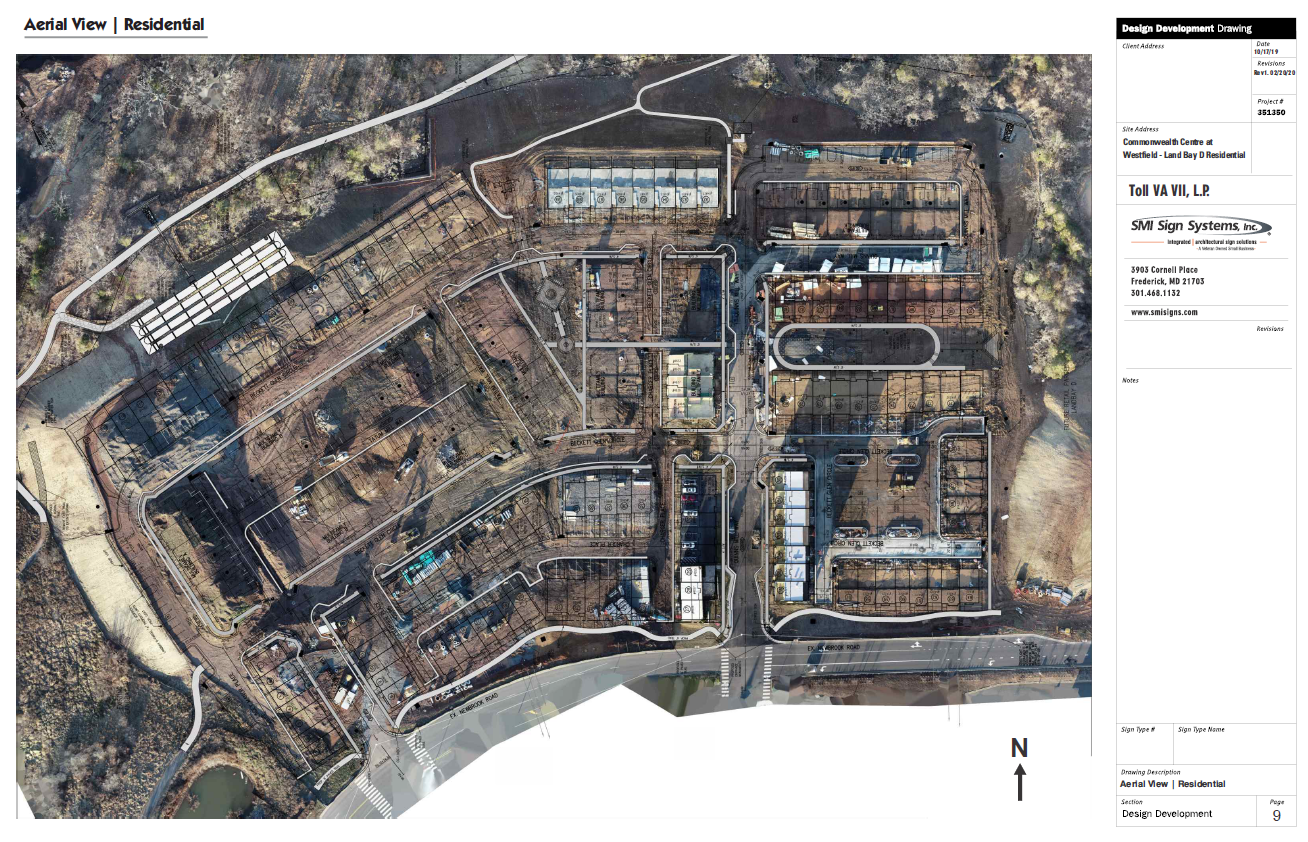 11